SPH4U
Dynamics
Dynamics
Isaac Newton (1643 - 1727) published Principia Mathematica in 1687.  In this work, he proposed three “laws” of motion:
principia

Law 1: 	An object subject to no external forces is at rest or moves      	with a constant velocity if viewed from an inertial reference  	frame.
Law 2: 	For any object, FNET  = F = ma   
Law 3: 	Forces occur in pairs: FA ,B  = - FB ,A  
             (For every action there is an equal and opposite reaction.)
These are the postulates of mechanics
They are experimentally, not mathematically, justified.
They work, and DEFINE what we mean by “forces”.
Newton’s First Law
An object subject to no external forces is at rest or moves with a constant velocity if viewed from an inertial reference frame.
If no forces act, there is no acceleration.

The following statements can be thought of as the definition of  inertial reference frames.
An IRF is a reference frame that is not accelerating (or rotating) with respect to the “fixed stars”.
If one IRF exists, infinitely many exist since they are related by any arbitrary constant velocity vector!
If you can eliminate all forces, then an IRF is a reference frame in which a mass moves with a constant velocity.     (alternative definition of IRF)
Newton’s Second Law
For any object, FNET  = F = ma.
The acceleration a of an object is proportional to the net force FNET  acting on it.
The constant of proportionality is called “mass”, denoted m.
This is the definition of mass and force.
The mass of an object is a constant property of thatobject, and is independent of external influences.
The force is the external influence
The acceleration is a combination of these two things

Force has units of [M]x[L / T2] = kg m/s2 = N (Newton)
Newton’s Second Law...
What is a force?
A Force is a push or a pull.
A Force has magnitude & direction (vector).
Adding forces is just adding force vectors.
a
a
F1
FNET  = ma
F1
FNET
F2
F2
Newton’s Second Law...
Components of F  = ma :
 				 FX   = maX
				 FY  = maY
				 FZ  = maZ
 
Suppose we know m and FX , we can solve for aX  and apply the things we learned about kinematics over the last  few lectures:  (if the force is constant)
Example: Pushing a Box on Ice.
A skater is pushing a heavy box (mass m = 100 kg) across a sheet of ice (horizontal & frictionless).  He applies a force of 50 N in the x direction.  If the box starts at rest, what is its speed v after being pushed a distance d = 10 m?
v = 0
F
m
a
x
Example: Pushing a Box on Ice.
A skater is pushing a heavy box (mass m = 100 kg) across a sheet of ice (horizontal & frictionless).  He applies a force of 50 N in the x direction.  If the box starts at rest, what is its speed v after being pushed a distance d = 10m ?
v
F
m
a
x
d
Example: Pushing a Box on Ice...
Start with F = ma.
a = F / m.	
Recall that  v2 - v02 =  2a(x - x0 )		

So v2 =  2Fd / m
v
F
m
a
i
d
Example: Pushing a Box on Ice...
Plug in F = 50 N, d = 10 m, m = 100 kg:	
Find v = 3.2 m/s.
v
F
m
a
i
d
QuestionForce and acceleration
A force F acting on a mass m1 results in an acceleration a1.The same force acting on a different mass m2 results in an acceleration a2 = 2a1.
m1
m2
F
a1
F
a2 = 2a1
If m1 and m2 are glued together and the same force F acts on this combination, what is the resulting acceleration?
m1
m2
F
a = ?
(a)    2/3 a1	     (b)   3/2 a1        (c)    3/4 a1
but F/m1 = a1
a = 2/3 a1
SolutionForce and acceleration
m1
m2
F
a =  F / (m1+ m2)
Since a2 = 2a1 for the same applied force, m2 = (1/2)m1 !
m1+ m2 = 3m1 /2
So a = (2/3)F / m1
(a)    2/3 a1	     (b)   3/2 a1        (c)    3/4 a1
Forces
We will consider two kinds of forces:
Contact force:
This is the most familiar kind.
I push on the desk.
The ground pushes on the chair...
A spring pulls or pushes on a mass
A rocket engine provides some number of Newtons of thrust

Action at a distance:
Gravity
Electricity
Magnetism
Fhead,thumb
Contact forces:
Objects in contact exert forces.
Convention: Fa,b means acting on a due to b”.

So Fhead,thumb means “the force on the head due to the thumb”.
The Force
Action at a Distance
Gravity:
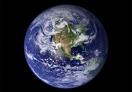 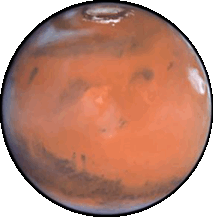 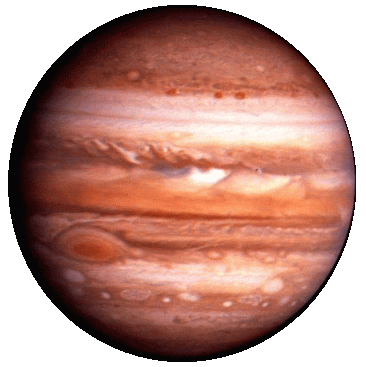 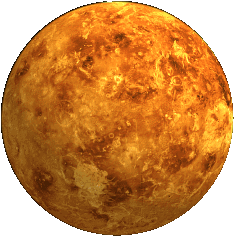 Gravitation(Courtesy of Newton)
Newton found that amoon / g = 0.000278
and noticed that RE2 / R2 = 0.000273






This inspired him to propose the Universal Law of Gravitation:
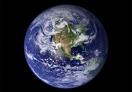 amoon
g
R
RE
where G = 6.67 x 10 -11 m3 kg-1 s-2 
And the force is attractive along a line between the 2 objects
Understanding
If the distance between two point particles is doubled, then the gravitational force between them:


Decreases by a factor of 4
Decreases by a factor of 2
Increases by a factor of 2
Increases by a factor of 4
Cannot be determined without knowing the masses
Newton’s Third Law:
Forces occur in pairs: FA ,B  = - FB ,A.

For every “action” there is an equal and opposite “reaction”.

We have already seen this in the case of gravity:
m1
m2
F12
F21
R12
Fm,w
Fw,m
Ff,m
Fm,f
Newton's Third Law...
FA ,B  = - FB ,A.  is true for contact forces as well:
Force on me from wall is equal and opposite to the force on the wall from the me.
Force on me from the floor is equal and opposite to the force on the floor from the me.
Example of Bad Thinking
Since Fm,b = -Fb,m, why isn’t Fnet = 0 and a = 0 ?
block
Fm,b
Fb,m
a ??
ice
Example of Good Thinking
Consider only the box as the system!
Fon box = mabox = Fb,m
Free Body Diagram (next power point).
block
Fm,b
Fb,m
abox
No ice
ice
Friction force
Add a wall that stops the motion of the block
Now there are two forces acting (in the horizontal direction) on block and they cancel
Fon box = mabox = Fb,m + Fb,w = 0
Free Body Diagram (next power point).
block
Fm,b
Fb,m
Fb,w
Fw,b
abox
ice
Newton’s 3rd Law Understanding
Two blocks are stacked on the ground.  How many action-reaction pairs of forces are present in this system?
(a)  2 

(b)  3

4

5
a
b
a
a
a
a
Fa,E
Fb,a
b
Fa,b
b
b
b
Fb,E
Fg,b
Fb,g
FE,b
FE,a
Solution:
gravity
very tiny
contact
gravity
gravity
contact
a
Fa,b
b
Fb,a
5
Understanding
A moon of mass m orbits a planet of mass 100m. Let the strength of the gravitational force exerted by the planet on the moon be denoted by F1, and let the strength of the gravitational force exerted by the moon on the planet be F2. Which of the following is true?

F1=100F2
F1=10F2
F1=F2
F2=10F1
F2=100F1
Newton’s Third Law